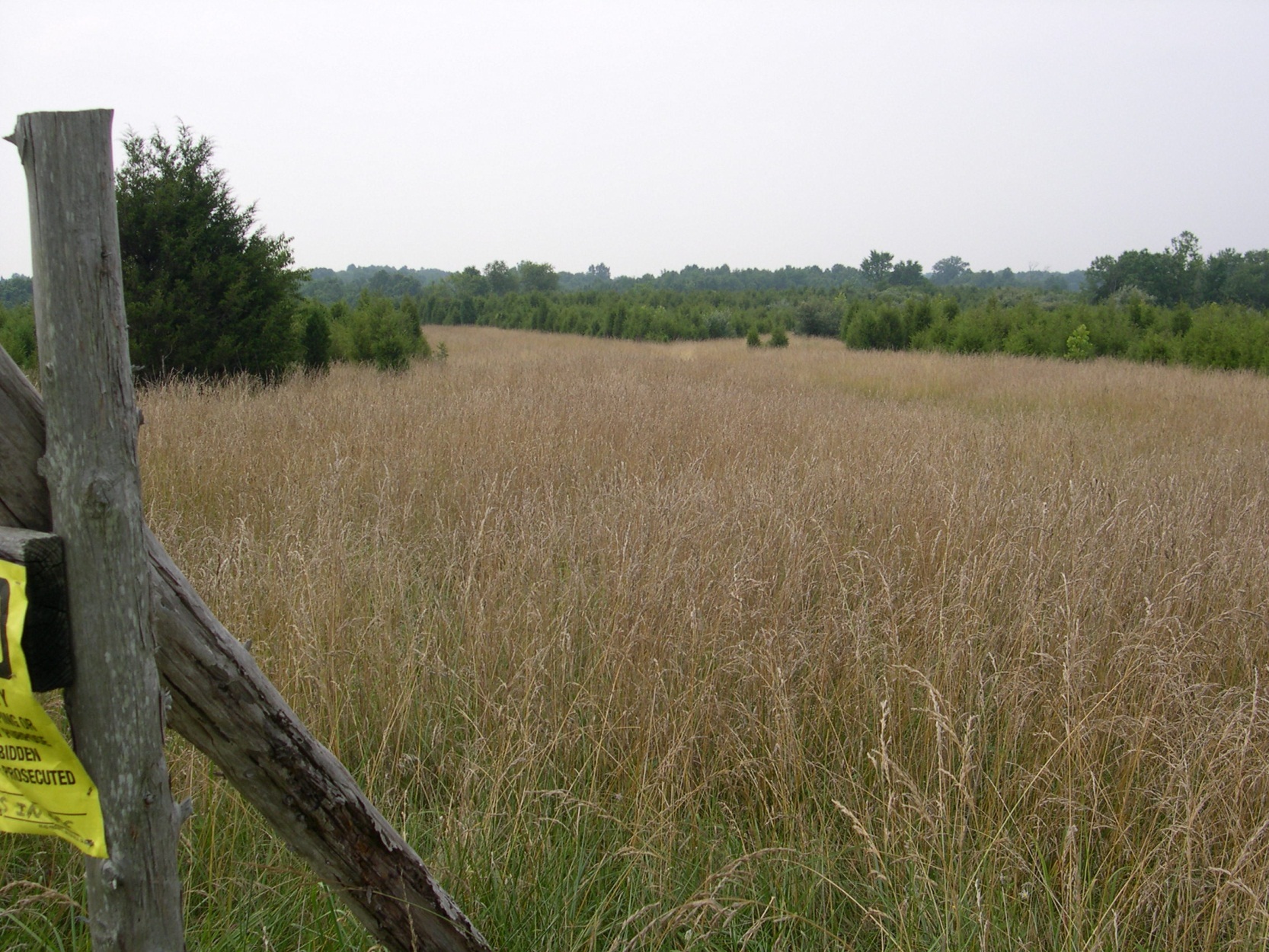 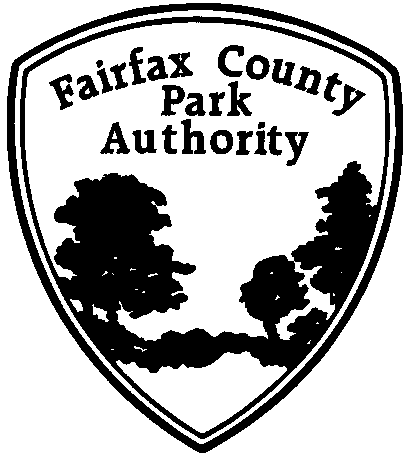 Elklick Preserve
Fairfax County Park Authority
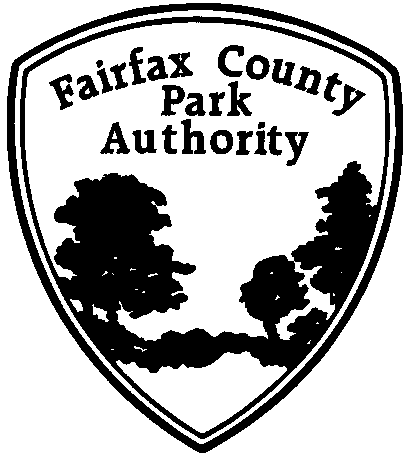 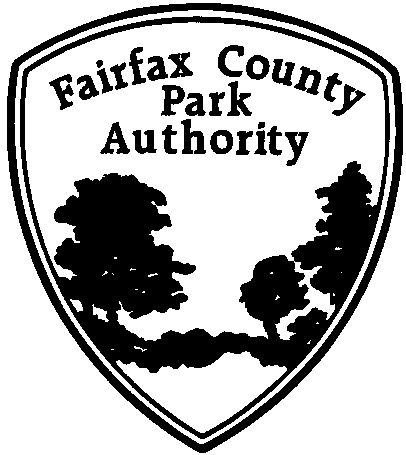 Elklick Preserve
Fairfax County Park Authority
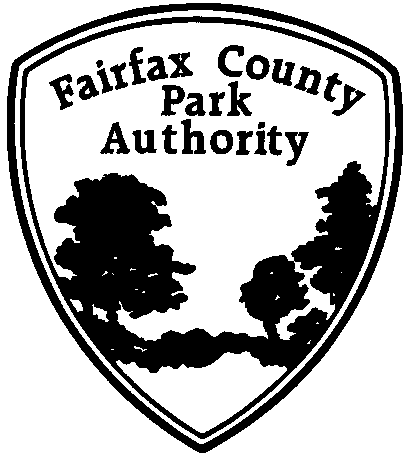 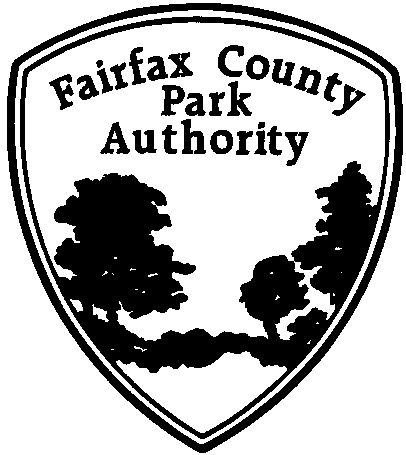 Elklick Preserve
Fairfax County Park Authority
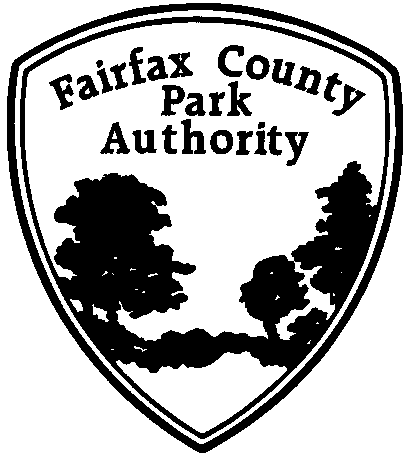 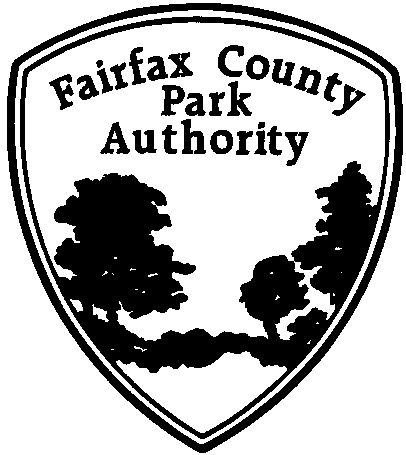 Elklick Preserve
Fairfax County Park Authority
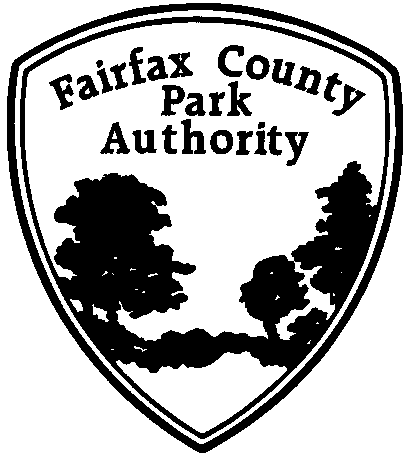 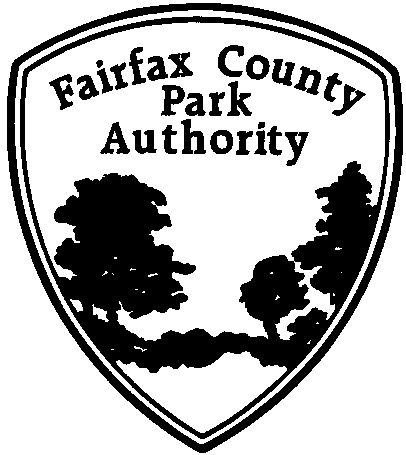 Elklick Preserve
Fairfax County Park Authority
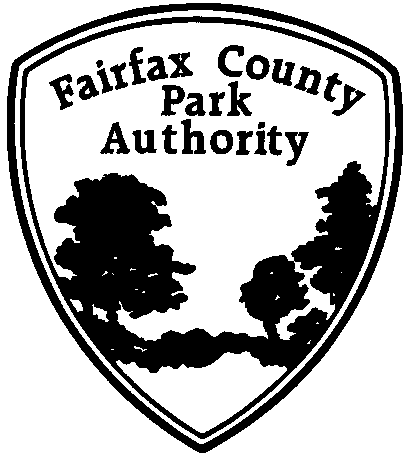 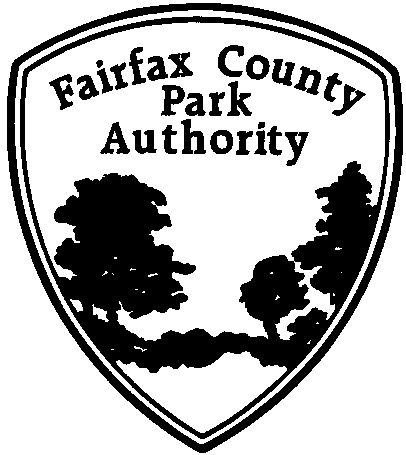 Elklick Preserve
Fairfax County Park Authority
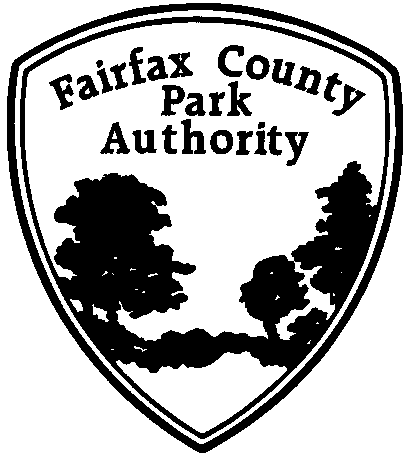 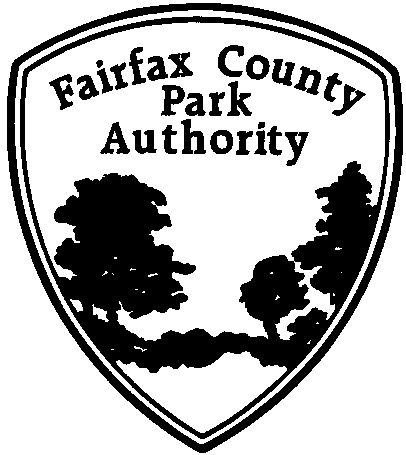 Elklick Preserve
Fairfax County Park Authority
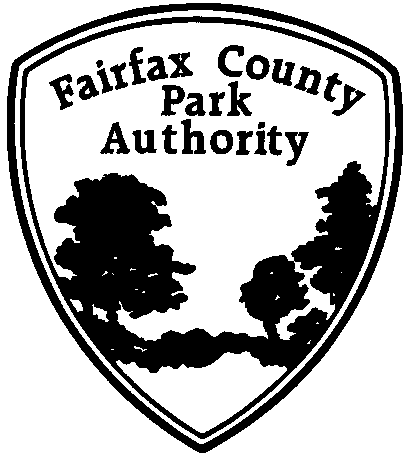 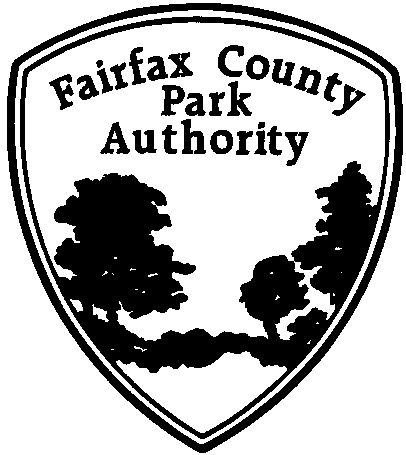 Elklick Preserve
Fairfax County Park Authority
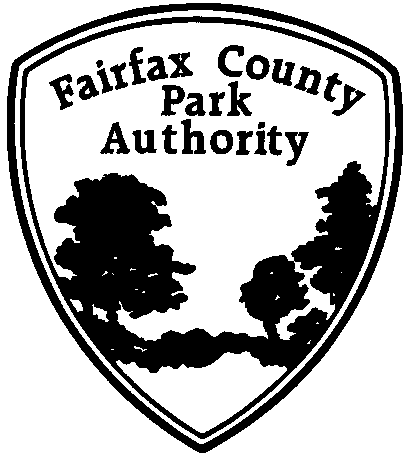 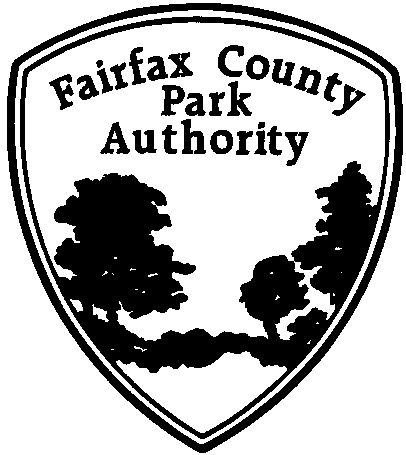 Elklick Preserve
Fairfax County Park Authority
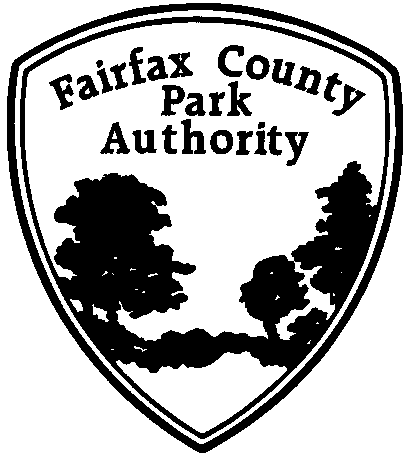 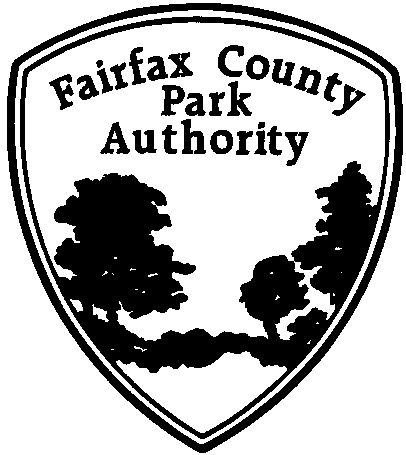 Poplar Ford Park
Fairfax County Park Authority
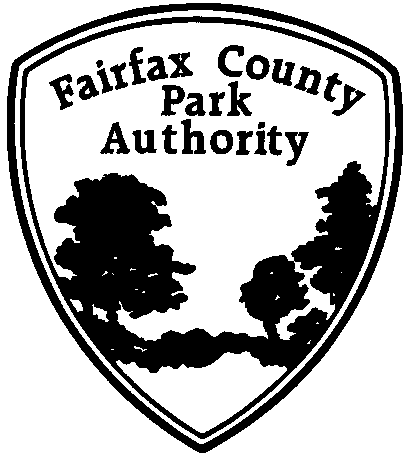 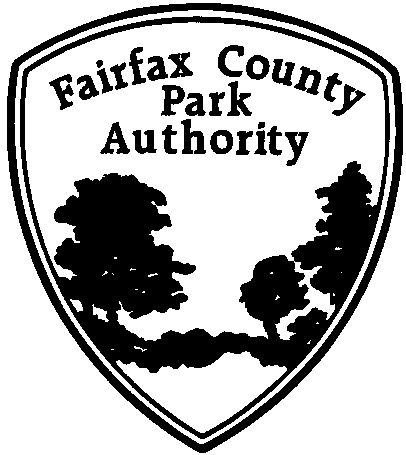 Poplar Ford Park
Fairfax County Park Authority
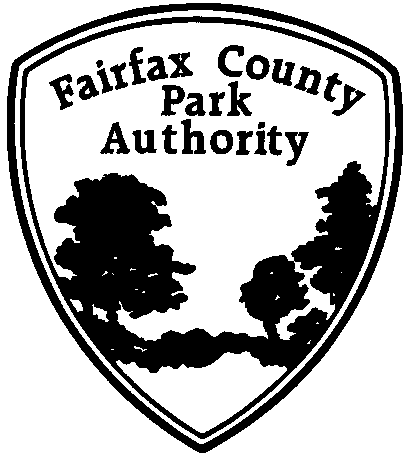 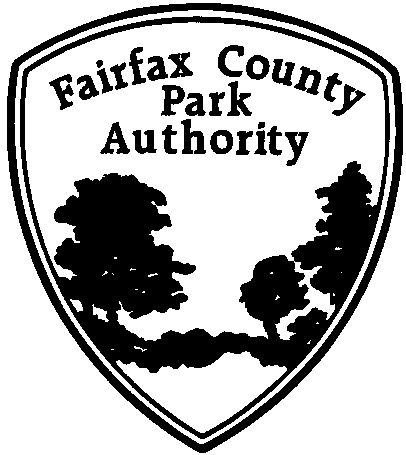 Poplar Ford Park
Fairfax County Park Authority
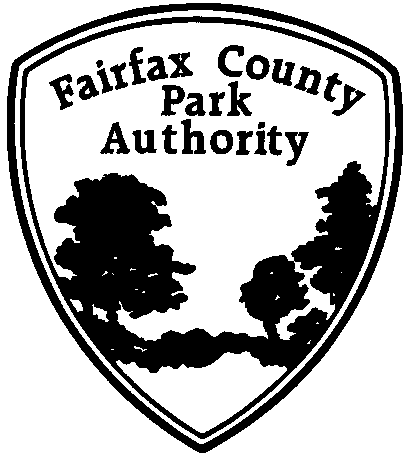 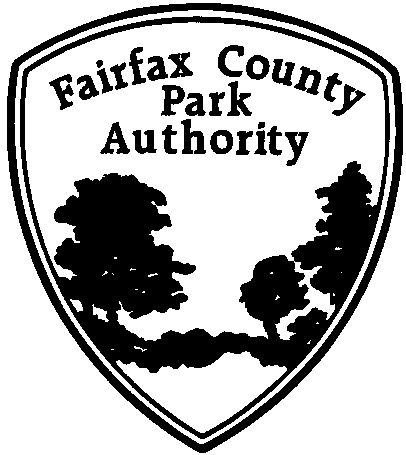 Poplar Ford Park
Fairfax County Park Authority
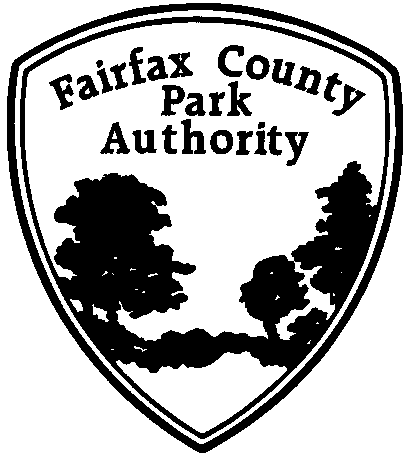 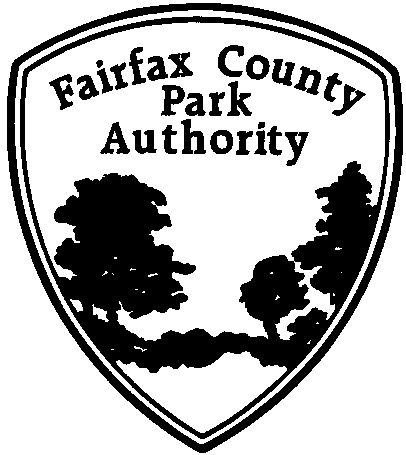 Poplar Ford Park
Fairfax County Park Authority
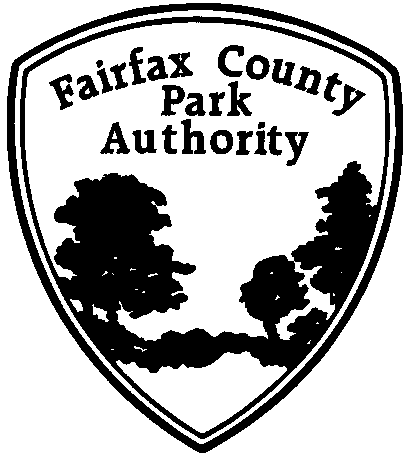 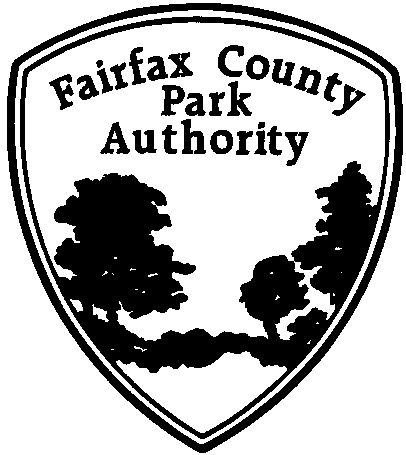 Poplar Ford Park
Fairfax County Park Authority
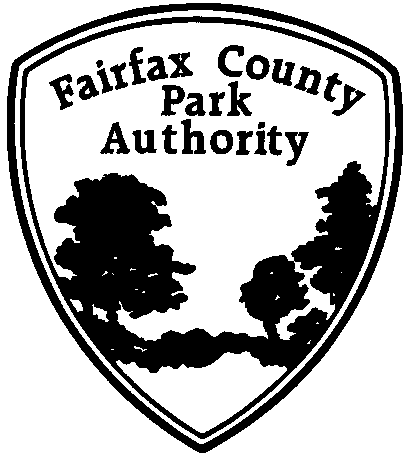 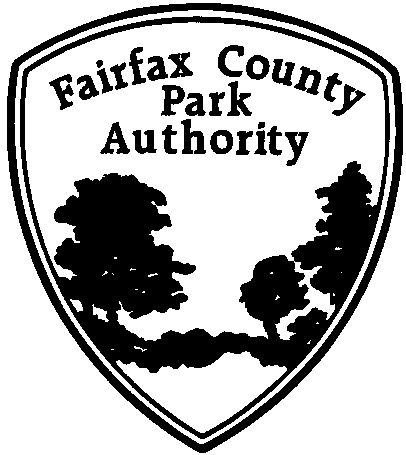 Poplar Ford Park
Fairfax County Park Authority
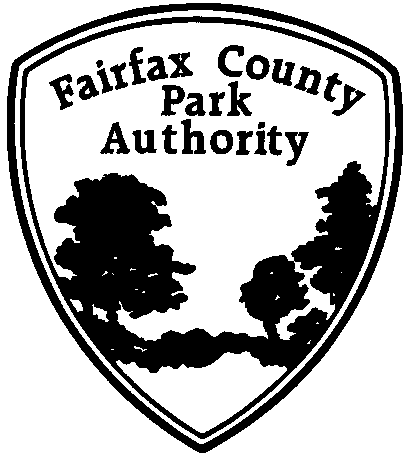 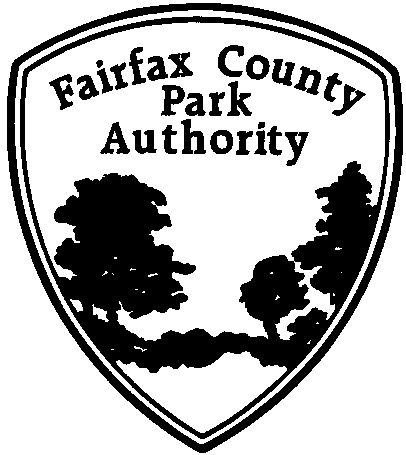 Poplar Ford Park
Fairfax County Park Authority
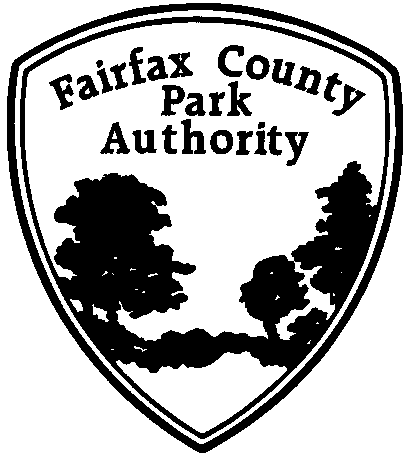 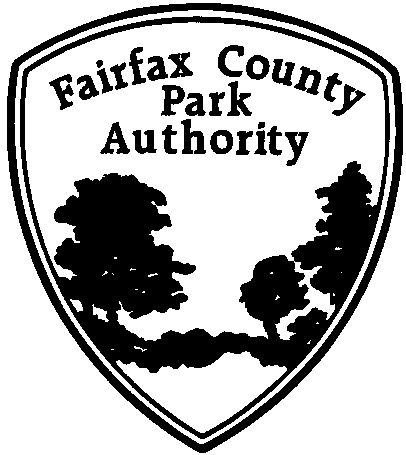 Hickory Forest Park
Fairfax County Park Authority
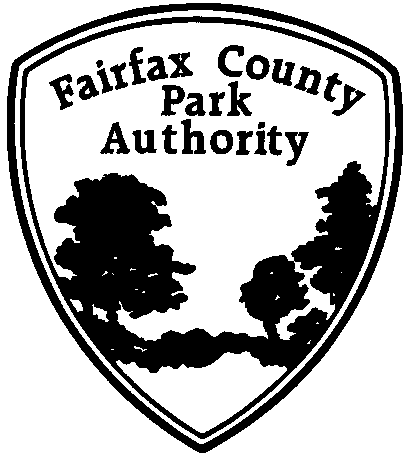 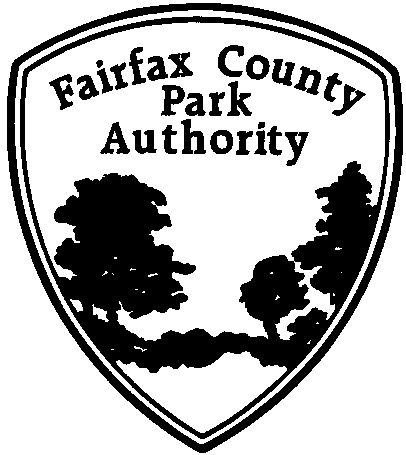 Hickory Forest Park
Fairfax County Park Authority
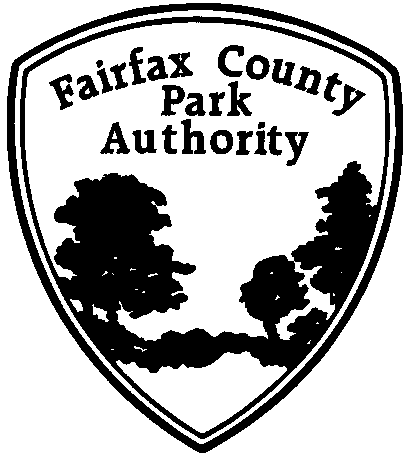 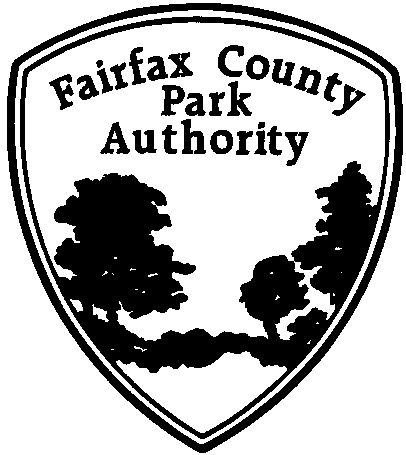 Hickory Forest Park
Fairfax County Park Authority
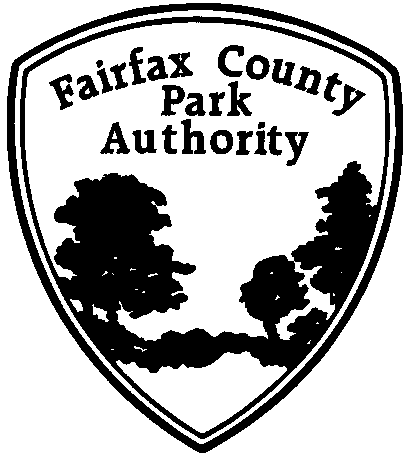 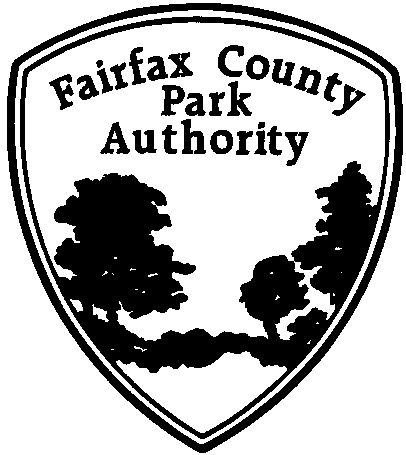 Mountain Road District Park
Fairfax County Park Authority
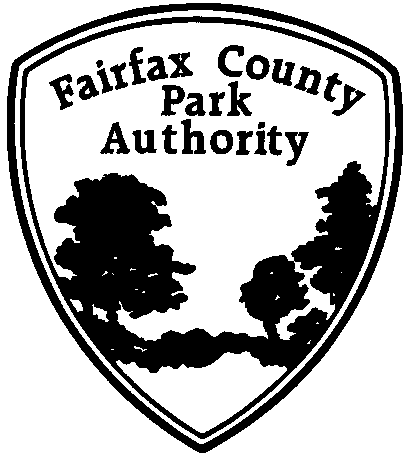 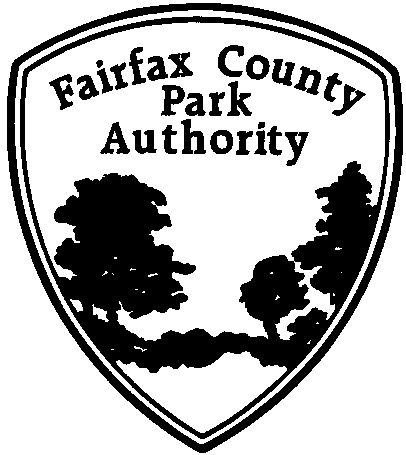 Mountain Road District Park
Fairfax County Park Authority
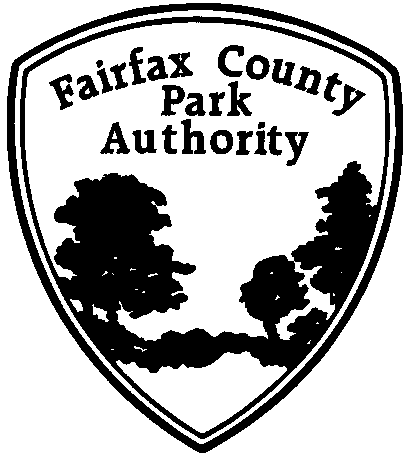 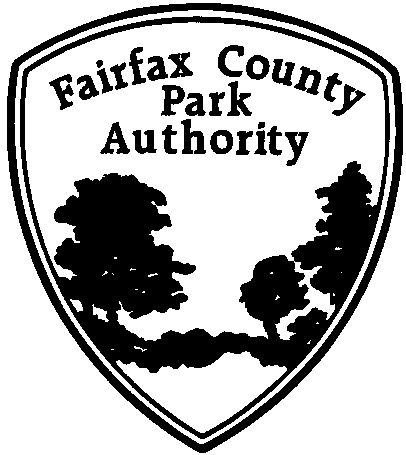 Mountain Road District Park
Fairfax County Park Authority
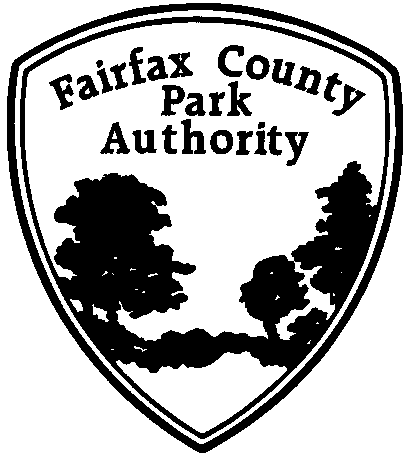 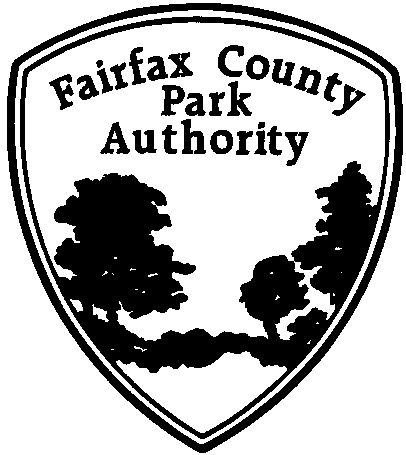 Mountain Road District Park
Fairfax County Park Authority
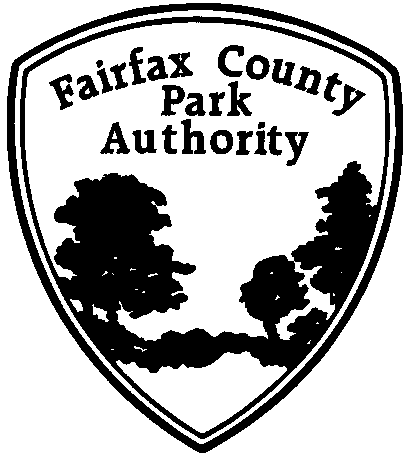 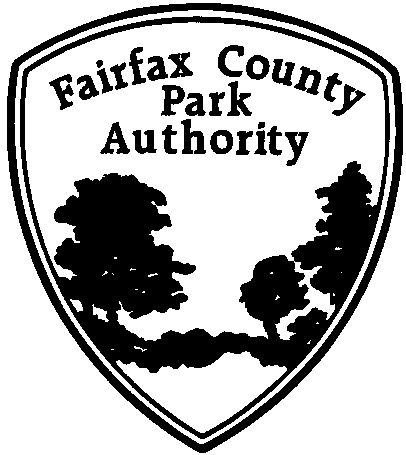 Mountain Road District Park
Fairfax County Park Authority
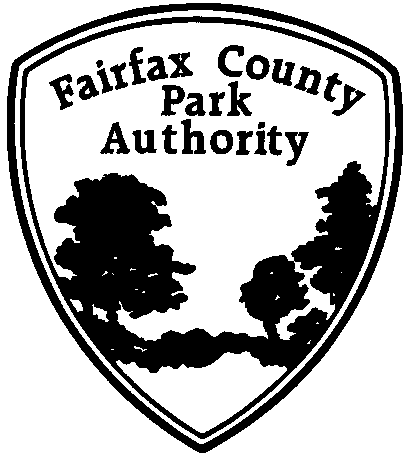 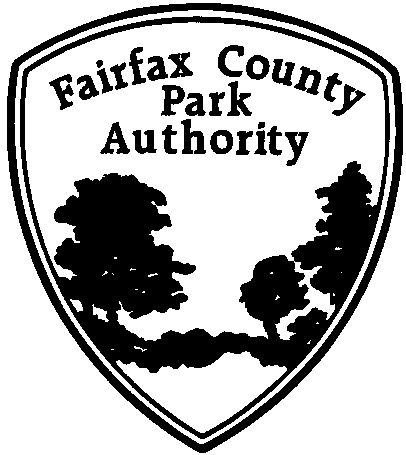 Mountain Road District Park
Fairfax County Park Authority
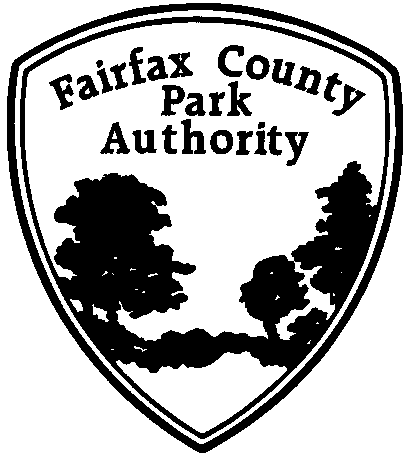 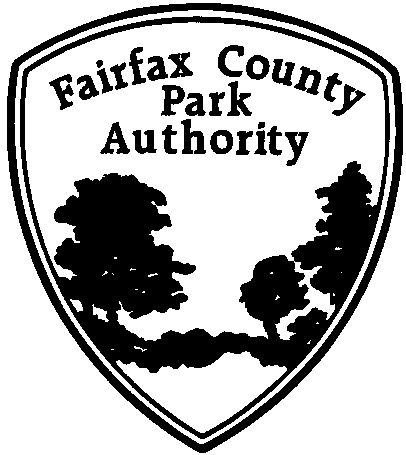 Sappington Property
Fairfax County Park Authority
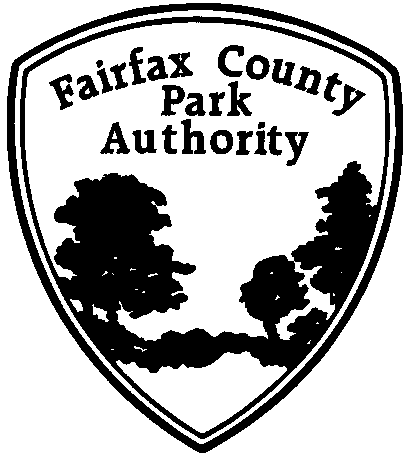 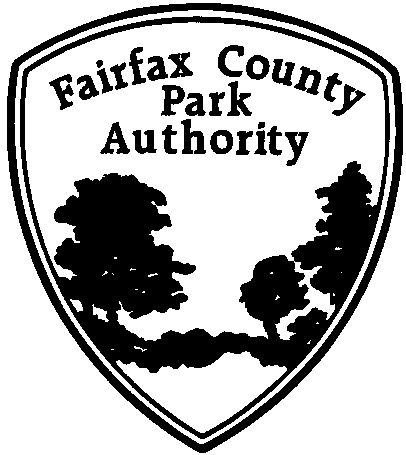 Sappington Property
Fairfax County Park Authority
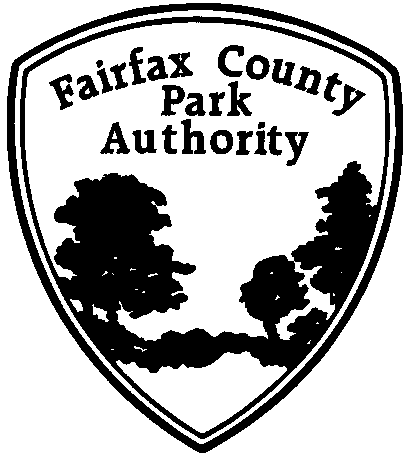 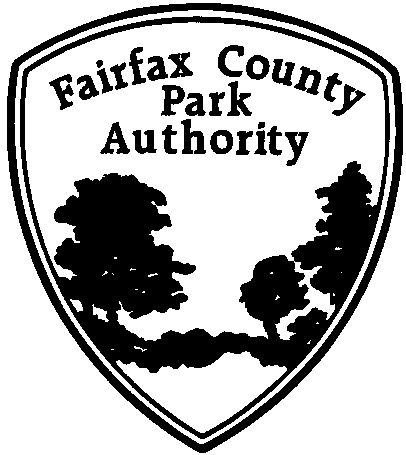 Sappington Property
Fairfax County Park Authority
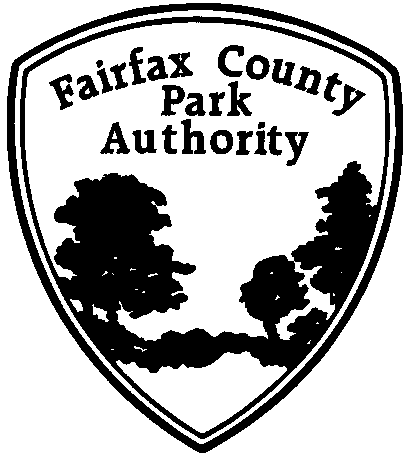 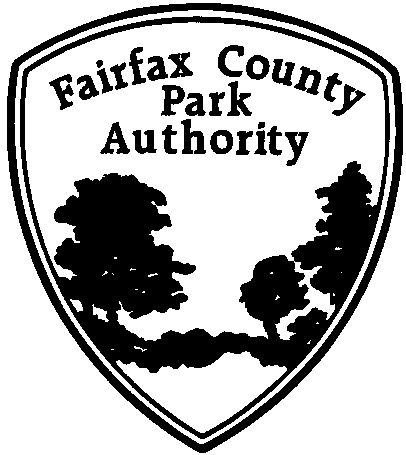 Sappington Property
Fairfax County Park Authority
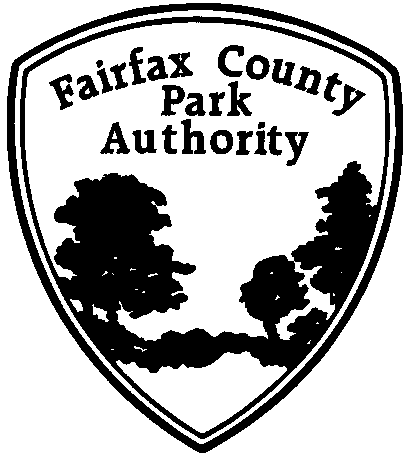 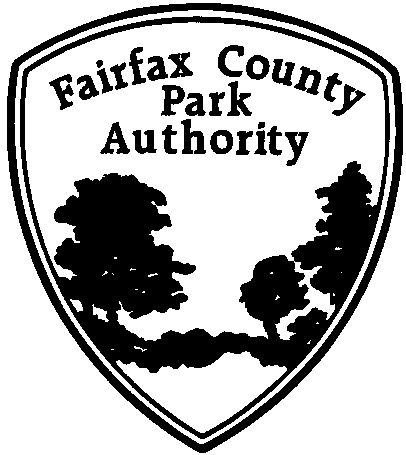 Sappington Property
Fairfax County Park Authority
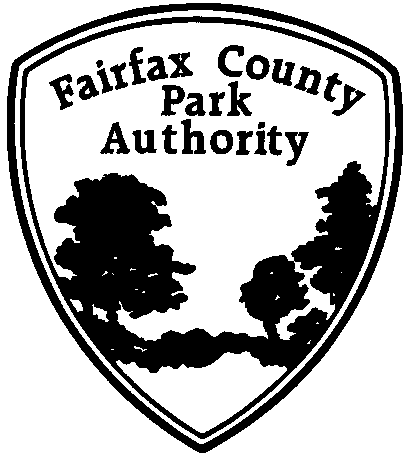 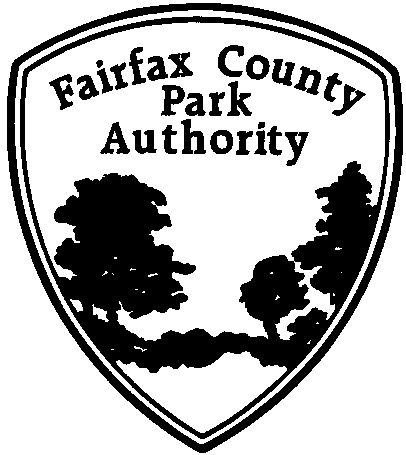 Sappington Property
Fairfax County Park Authority